Presented by English as a Second Language and Parent & Family Engagement
Parent Guide to ElptEnglish Language Proficiency Test
English Language Proficiency Test:ELPT
Each spring, students who have been identified as English Learners (ELs) enrolled in grades K-12 take ELPT. It measures a student’s English proficiency in the 
four language domains:
Reading
Writing
Speaking
Listening
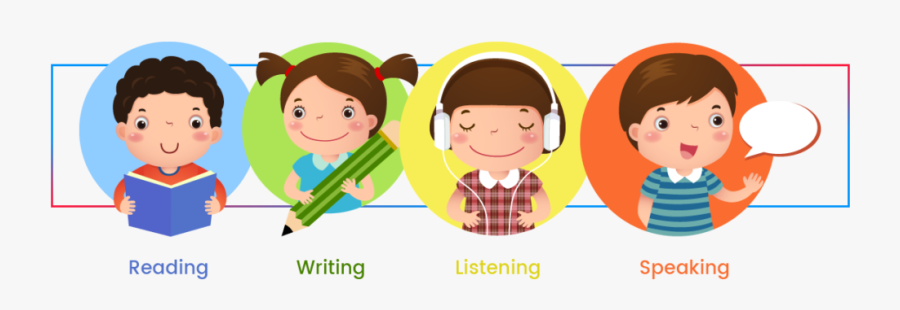 Understanding the Test
Understanding the Test
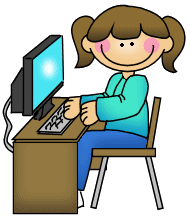 Untimed, online assessment


ELPT is designed to measure the performance of ELs as they progress through their K-12 education.
Understanding the Test
Results are used to determine
 a student’s level of English proficiency 
language services and supports the student will need to participate in core content classes.

ELPT is taken each year until students are determined to be proficient.
Understanding the Test
Proficiency is defined as the ability to use English to communicate ideas, knowledge, and information 

Even students who have refused participation in an EL program are required to take ELPT
ELPT Design
ELPT consists of various performance tasks spread out across the four language domains.
Multiple-choice questions
Constructed response
Some use technology where students produce a response

The following two slides give some task types by domain.
Performance Levels
Students will receive a Performance Level score in each domain as well as an overall Proficiency Level.
Testing Schedule
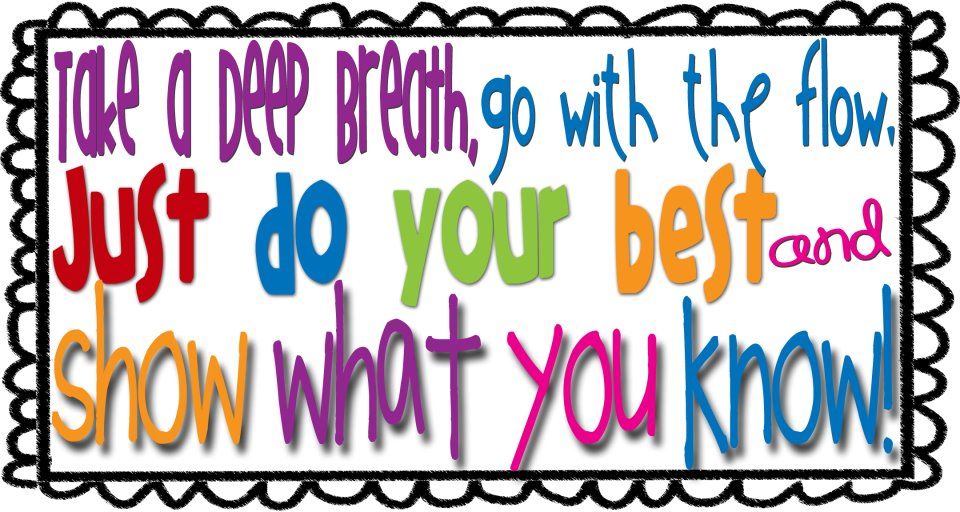 Testing Schedule
Online testing schedule:
Begins in early-mid February, ends in mid-late March
Schools determine the schedule for administering the online tests during this window. 
Testing days and session rotations will vary by school.
How to Help Your Child Prepare for the Test
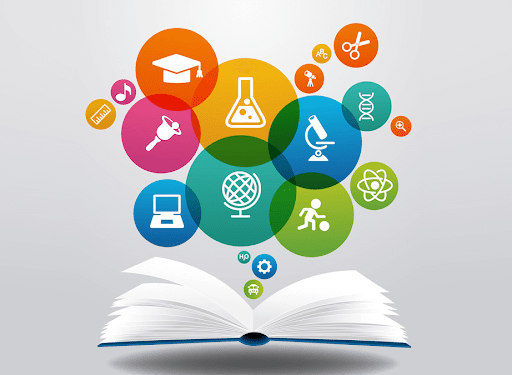 Prepare for ELPT
The LA Connectors for ELs provide descriptions of the English language skills and knowledge your child should have based on his/her domain performance level.

LA Connectors for ELs
Prepare for ELPT
Other ways to help your child include:

Have your child read to you (or a younger sibling)
Visit your local library and borrow audiobooks
Attend parent-teacher conferences at your child’s school
Watch television or listen to music in English
Practice reading and writing in your native language as well (research shows that doing so helps to support English literacy skills)
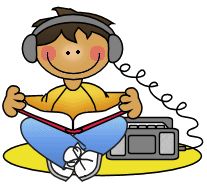 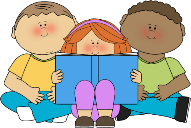 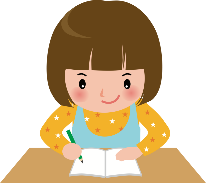 Prepare for ELPT
By understanding the language skills your student needs to be proficient, you will be better positioned to help your child connect the dots between what he/she is learning and the assessment
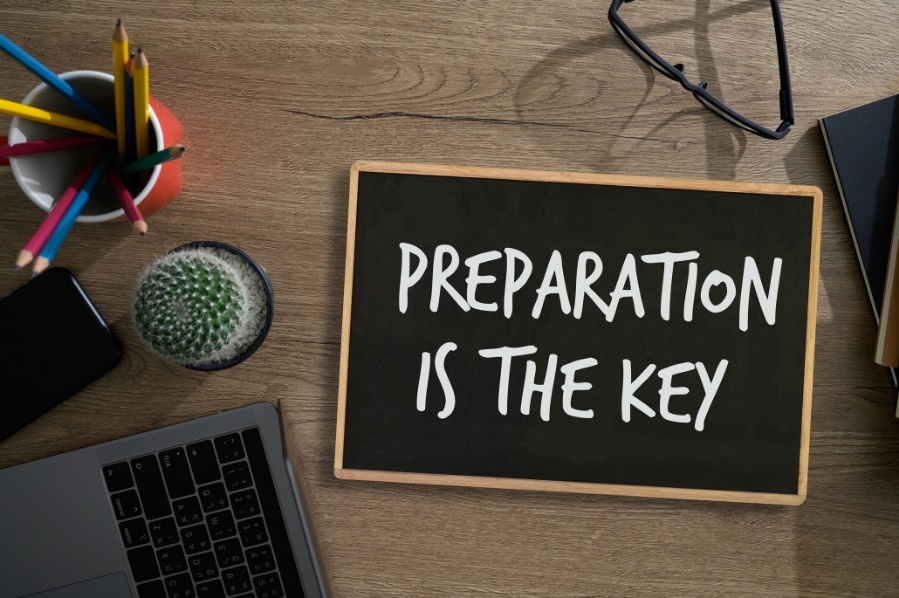 Student ELPT results
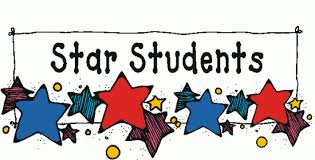 Student ELPT Results
Schools receive results in May
The results will include the Domain Performance Level as well as the Overall Proficiency Level.
View the Parent Guide to the ELPT Student Reports to learn more.
Useful links
Useful Links
ELPT Online Tools Training
Parent Guide to ELPT Student Reports (English)
Parent Guide to ELPT Student Reports (Arabic)
Parent Guide to ELPT Student Reports (Spanish)
Parent Guide to ELPT Student Reports (Vietnamese)
LDOE Family Support Toolbox Library